ME 245
Engineering Mechanics and Theory of Machines
Portion 2
Introduction to Statics
Partha Kumar Das
Lecturer
Department of Mechanical Engineering, BUET
http://teacher.buet.ac.bd/parthakdas/
Statics of Particle
Forces in a Plane
Forces on a Particle
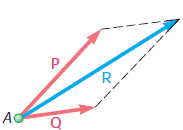 Point Force
 Vector
 Resultant of Multiple Forces
 Addition of Vectors
 Triangle Rule
 Parallelogram Law
 Polygon Rule
 Resultant of Concurrent Forces
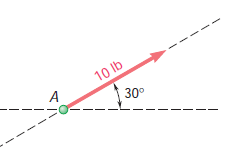 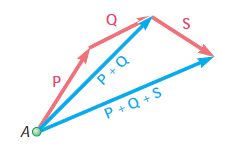 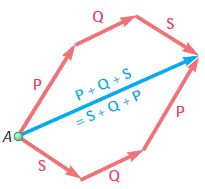 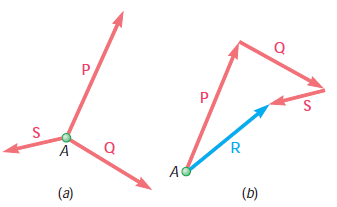 Forces in a Plane
Forces on a Particle
Resolution of Forces into Components
 Rectangular Components
 Unit Vectors
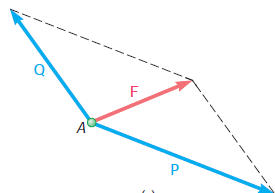 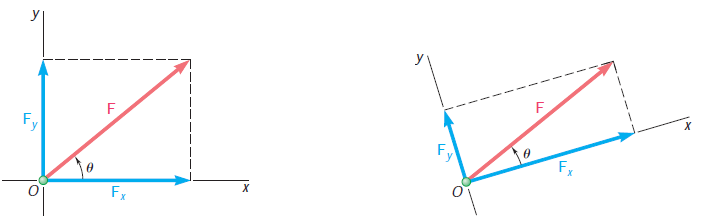 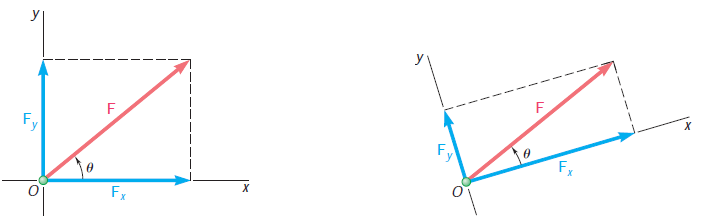 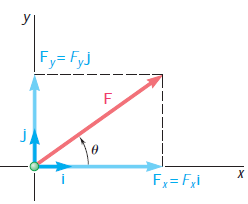 F = Fxi + Fyj
Forces in a Plane
Forces on a Particle
Addition of Forces Using its Components
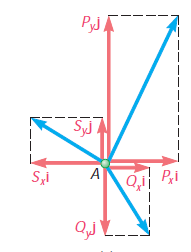 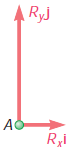 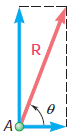 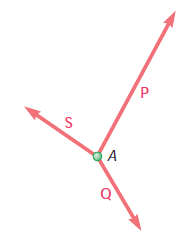 Resolving into Components
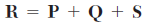 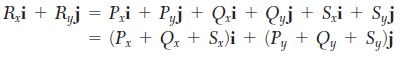 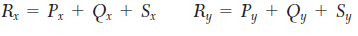 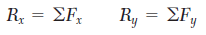 Forces in a Plane
Forces on a Particle
Equilibrium of a Particle
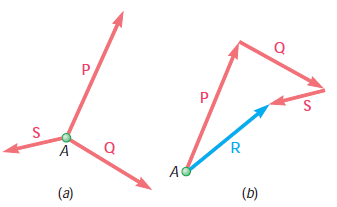 The three forces will be in equilibrium if and only if R = ∑F = 0
∑Fx = ∑Fy = 0
Remember Newton
If the resultant force acting on a particle is zero, the particle
will remain at rest (if originally at rest) or will move with constant
speed in a straight line (if originally in motion).
Forces in a Plane
Forces on a Particle
Free Body Diagram of a Particle
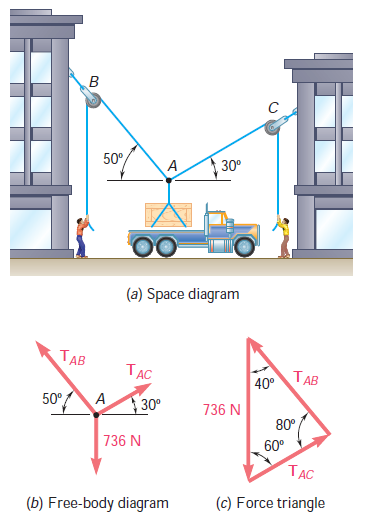 Suppose 75 kg crate equivalent to 736 N weight is to be lifted using rope-pulleys. 
We need to know whether the ropes can carry the load or not i.e. we need to determine the tension in the individual rope.
Steps: 
 Draw a Free Body Diagram of the most significant point, here it is P.
 Resolve the components of the force or use triangle rule to find out two equations for the two unknown force.
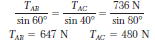 Free Body Diagram is specially necessary in problem where a particle is in equilibrium condition.
Problem 2.2 (Beer Johnston_10th edition_P2.62)
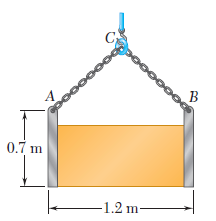 A movable bin and its contents have a combined weight of 2.8 kN. Determine the shortest chain sling ACB that can be used to lift the loaded bin if the tension in the chain is not to exceed 5 kN.
Solution:
Free Body Diagram of Point C:
W = 2.8 kN
C
T1 = 5 kN
T2 = 5 kN
1.2 m
Ans.: ACB = 1.25 m
Problem 2.2 (Beer Johnston_10th edition_P2.53)
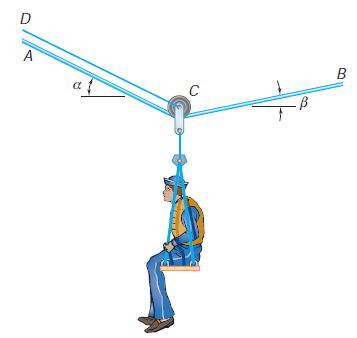 A sailor is being rescued using a boatswain’s chair that is suspended from a pulley that can roll freely on the support cable ACB and is pulled at a constant  speed by cable CD. Knowing that α = 30°, β= 10° and that the combined weight of the boatswain’s  chair and the sailor is 900 N, determine the tension (a) in the support cable ACB, (b) in the traction cable CD.
Forces in a Space
Forces on a Particle
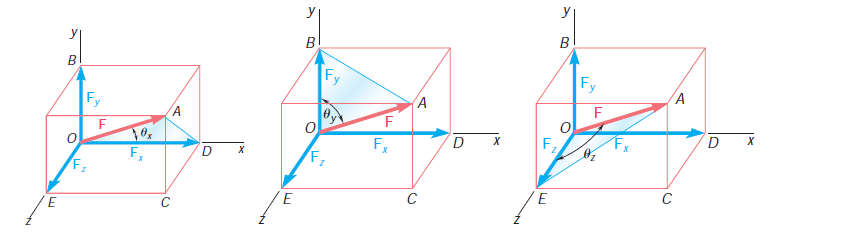 F = Fxi + Fyj + Fzk
Fx= F cosθx
Fy= F cosθy
Fz= F cosθz
Forces in a Space
Forces on a Particle
Force Determination from its Line of Action
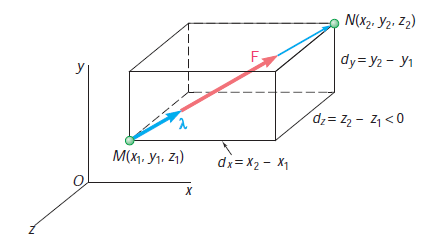 Steps:
MN = dxi + dyj + dzk
Unit Vector, λ = MN/MN = (dxi + dyj + dzk)/ d
F = F λ
If origin is not given, assume any suitable origin.
Problem 2.3 (Beer Johnston_10th edition_P2.89)
A frame ABC is supported in part by cable DBE that  passes through a frictionless ring at B. Knowing that the tension in the cable is 385 N, determine the components of the force exerted by the cable on the support at D.
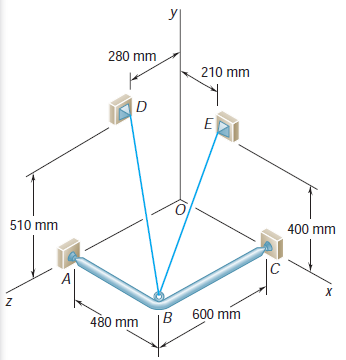 Solution:
DB = (480 mm) i – (510 mm) j + (320 mm) k
DB = 770 mm
Force on D, F = F λ = (240 N) i – (255 N) j + (160 N) k
Ans.: Components of force on D towards B exerted by the cable DB, Fx = +240 N, Fy = -255 N, Fz = +160N
Problem 2.4 (Beer Johnston_10th edition_P2.77)
The end of the coaxial cable AE is attached to the pole AB, which is strengthened by the guy wires AC and AD. Knowing that the tension in wire AC is 120 N, determine (a) the components of the force exerted by this wire on the pole, (b) the angles θx, θy, and θz that the force forms with the coordinate axes.
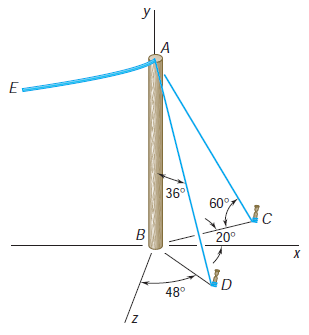 Forces in a Space
Forces on a Particle
Equilibrium
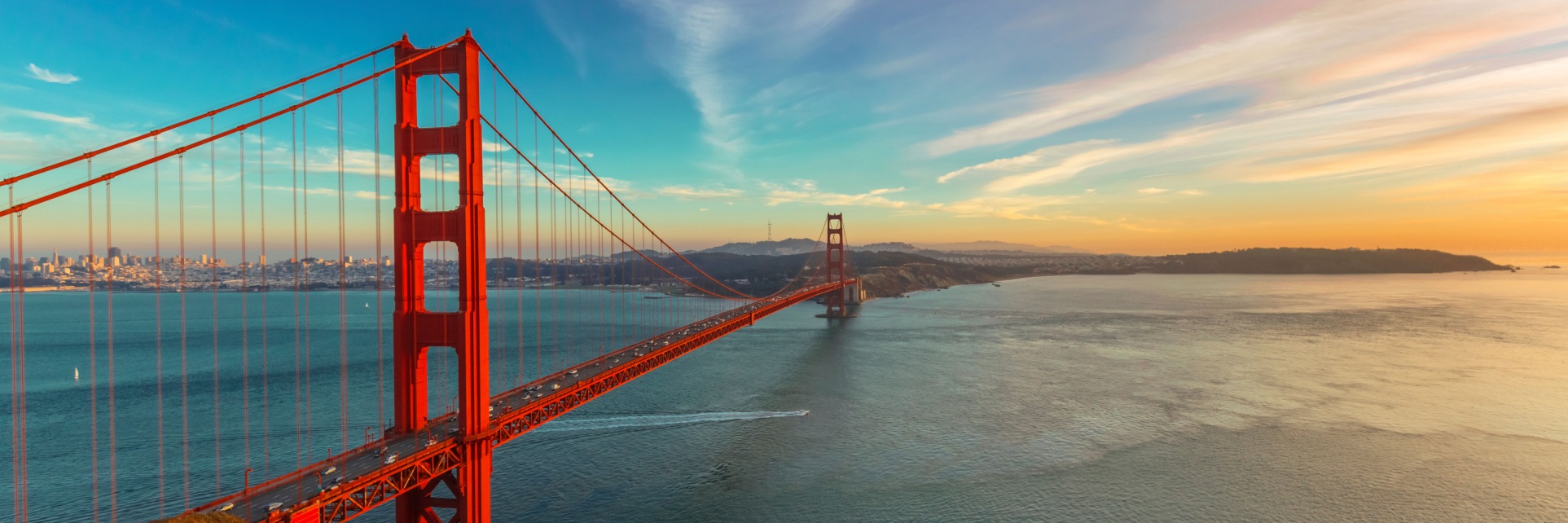 ∑ F = ∑ Fxi + ∑ Fyj + ∑ Fzk = 0
∑ Fx= 0
∑ Fy= 0
∑ Fz= 0
Problem 2.5 (Beer Johnston_10th edition_P2.102)
Three cables are used to tether a balloon as shown. Knowing that the balloon exerts an 800 N vertical force at A, determine the tension in each cable.
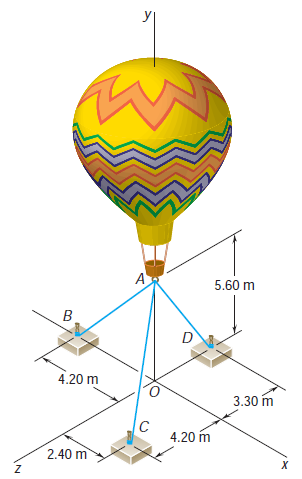 Solution:
Draw the Free Body Diagram of point A.

Equilibrium Condition of A:
	ΣF = 0
	So, TAB + TAC + TAD + P = 0

AB = -4.2  i - 5.6 j
AC = 2.4  i - 5.6 j + 4.2 k 
AB = -5.6  j – 3.3 k
Ans.: TAB = 201 N, TAC = 372 N, TAD = 416 N
Problem 2.6 (Beer Johnston_10th edition_P2.123)
A container of weight W is suspended from ring A. Cable BAC passes through the ring and is attached to fixed supports at B and C. Two forces P and Q are applied to the ring to maintain the container in the position shown. Knowing that W = 376 N, determine P and Q. 

(Hint: The tension is the same in both portions of cable BAC.)
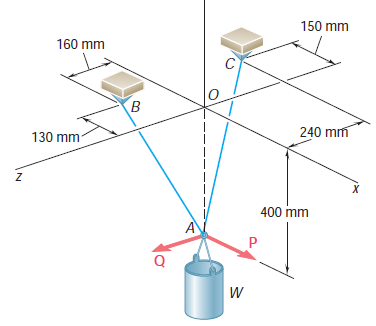 Statics of Rigid Bodies
Free Body Diagram
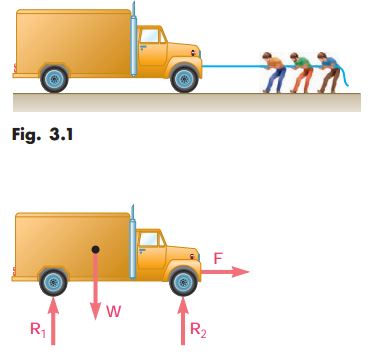 Free Body Diagram of the Truck:
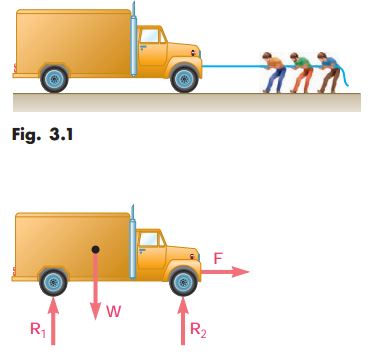 Principle of Transmissibility
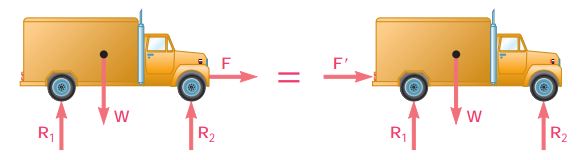 Rigid Body Assumption
Deformation of the body under a force is negligible and has no effect on the condition of equilibrium or motion of the body.
Moment of a Force About a Point
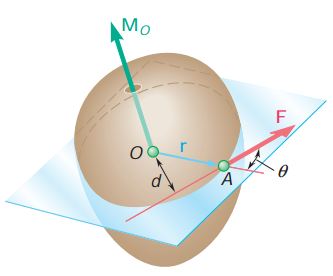 Mo = r x F = rA/O x F
Mo = rF sin θ = Fd
Problem 2.7 (Beer Johnston_10th edition_P3.25)
A 200-N force is applied as shown to the bracket ABC. Determine the moment of the force about A.
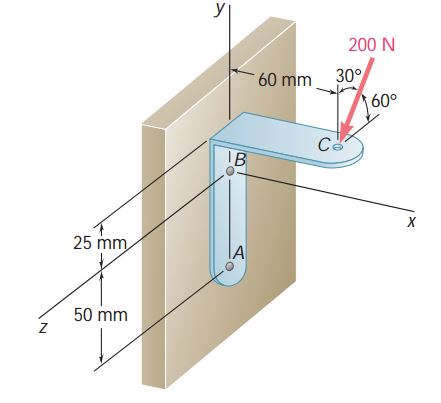 Solution:
MA = r C/A  x  F
 r C/A = (0.06 m ) i + (0.075 m ) j
F =  - 200 N (cos 30°) j + 200 N (cos 60°) k

 MA = (7.5 Nm) i – (6 Nm) j – (10.39 Nm) k
Ans.:  MA = (7.5 Nm) i – (6 Nm) j – (10.39 Nm) k
Problem 2.8 (Beer Johnston_10th edition_P3.6)
A 300-N force P is applied at point A of the bell crank shown. 
(a) Compute the moment of the force P about O by resolving it into horizontal and vertical  components. 
(b) Using the result of part a, determine the perpendicular distance from O to the line of action of P.
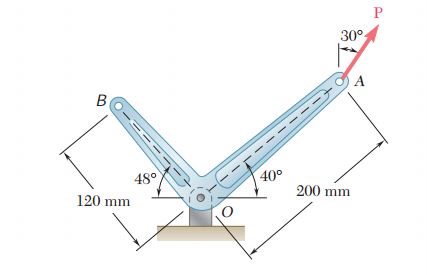 Solution:
(a)
M O= r A/O  x  F
r A/O = (0.153209 m ) i + (0.128558 m ) j
F =  300 N (sin 30°) i + 300 N (cos 30°) j

MO = (20.521 Nm) k
Ans.: (a) MO = (20.521 Nm) k    or  MO = 20.521 Nm          (b) d = 68.4 mm
Problem 2.9 (Beer Johnston_10th edition_P3.7)
A 300-N force P is applied at point A of the bell crank shown. 
Compute the moment of the force P about O by resolving it into along line OA and perpendicular to OA.
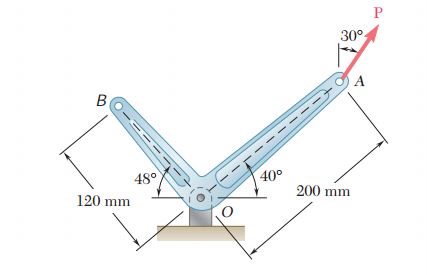 Moment of a Force About a Given Axis
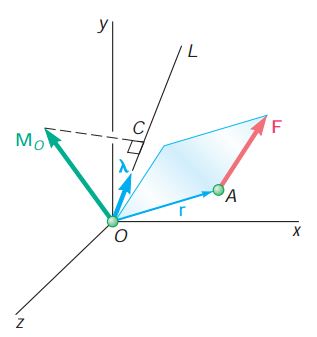 A scalar Quantity 
 The projection of Moment on a given axis.
Moment of force about Point O
	MO = r A/O  x  F
Moment of force about Axis OL
	 MOC = λ . MO
	MOC = λ . (r A/O  x  F)
MOC =
λ  is  the unit vector along OL
Problem 2.10 (Beer Johnston_10th edition_P3.59)
The frame ACD is hinged at A and D and is supported by a cable that passes through a ring at B and is attached to hooks at G and H.Knowing that the tension in the cable is 450 N, determine the moment about the diagonal AD of the force exerted on the frame by portion BH of the cable.
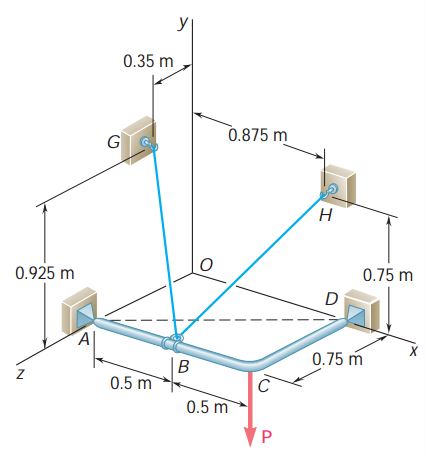 Solution:
Moment of force TBH about Point A
	MA = r B/A  x T BH 
Moment of force TBH about Axis AD
	 MAD = λAD . MA
AD = i – 0.75j AD =  1.25
λAD  = (0.8i – 0.6k)
r B/A = 0.5i
BH = 0.375i + 0.75j -0.75k
BH = 1.125 m
λBH = (i + 2j -2k)/ 3
T BH = 150 (i + 2j -2k)
MAD = -90 Nm
Ans.: -90 Nm
Problem 2.11 (Beer Johnston_10th edition_P3.53)
A single force P acts at C in a direction perpendicular to the handle BC of the crank shown. Knowing that Mx = +20 N m and My = -8.75 N m, and Mz = -30 N m. Determine the magnitude of P and the values of θ and ɸ.
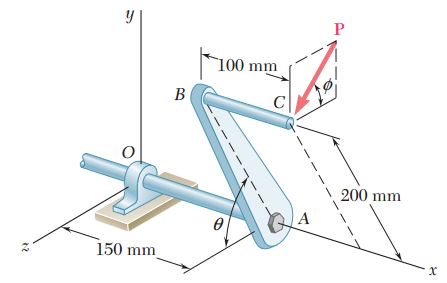 Ans.: P = 125 N, θ =53.1 °, ɸ = 73.7°
Force, Torque and Couple
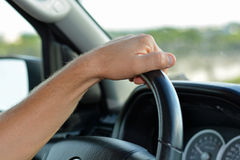 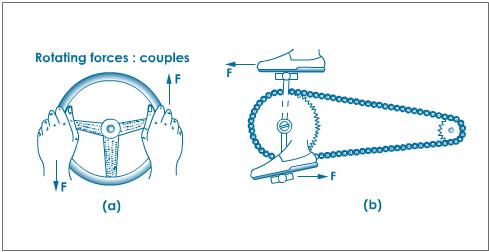 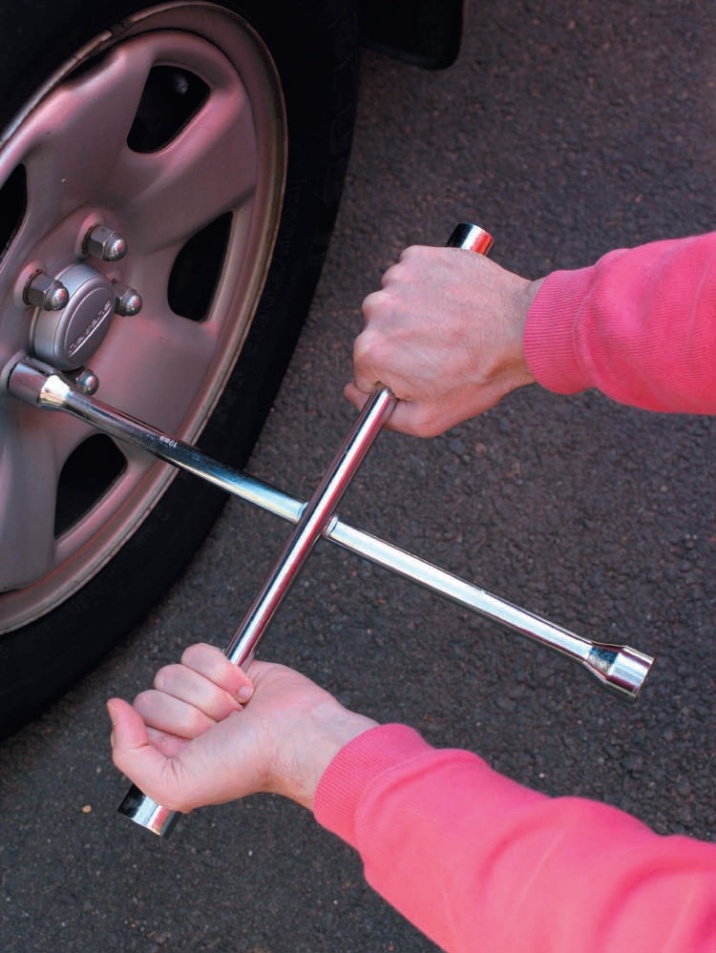 Applying Torque
Couple
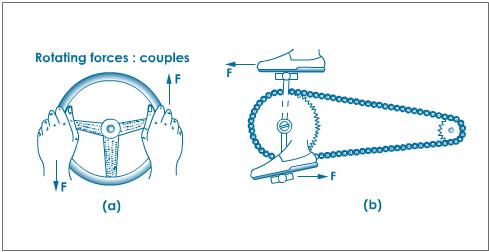 Moment of a Couple
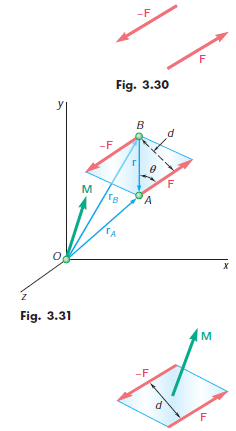 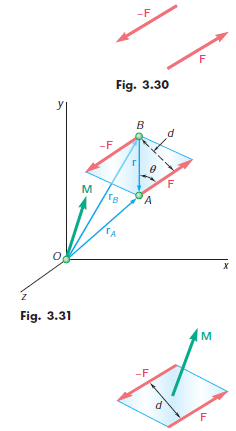 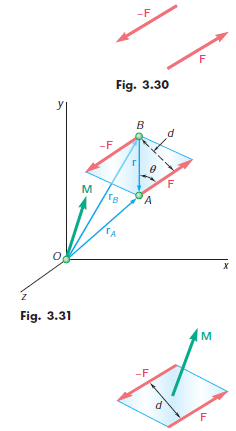 Moment of a Couple = Sum of the moment of corresponding two forces about ANY point
rA x F + rB x (-F) = (rA   - rB ) x F 
M = r x F
Value of the Moment, M = rF sin θ = rd
 [d is the perpendicular distance between the line of action of the two forces]
Direction of the moment is perpendicular to the plane containing the two forces
Force-Couple System
A force can be resolved into an equivalent force-couple system at any point.
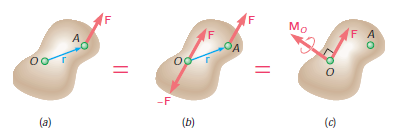 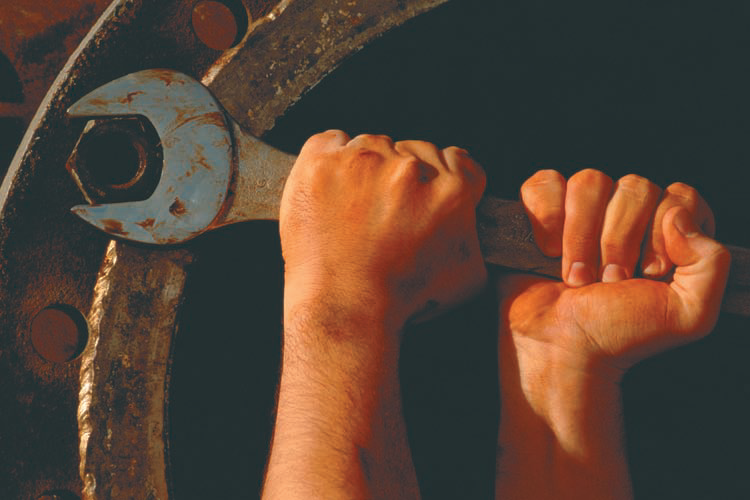 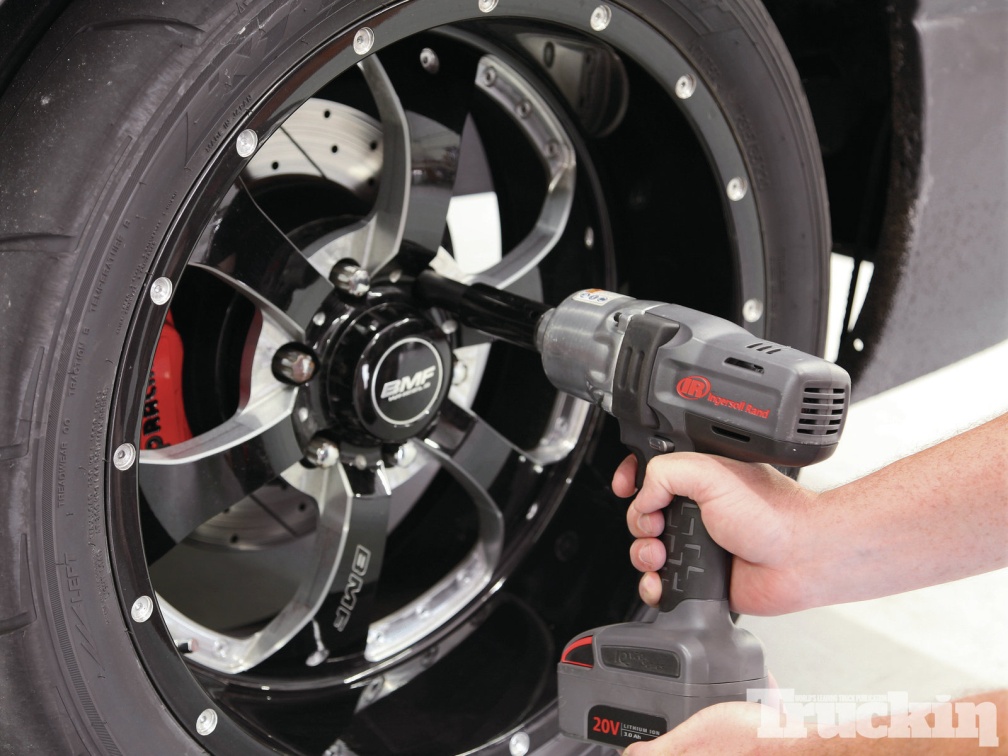 Problem 2.12 (Beer Johnston_10th edition_Sample Problem 3.7)
Replace the couple and force shown by an equivalent single force applied to the lever. Determine the distance from the shaft to the point of application of this equivalent force.
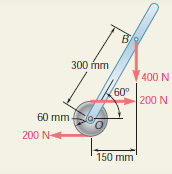 Solution:
Moment of F = 400 N force about Point O
	MO = OB  x  F 
	   = [300m (cos 60°) i + 300m (sin 60°) j] x (-400 N) j
	   = (-60 Nm) k
Total Moment at O,
	M = [-60+ (-200 N * 120 mm)] k
	    = (-84 Nm) k

So,
OC x  F = M
[(OC) cos 60° i + (OC) sin 60° j] x (-400 N) j = (-84 Nm) k
[(OC) cos 60° * (-400 N)] k = (-84 Nm)  k
(OC) cos 60° = 0.210 m = 210 mm
OC = 420 mm
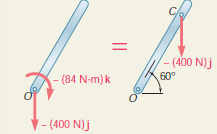 Ans.: OC = 420 mm
End of Portion 2
References
Vector Mechanics for Engineers: Statics and Dynamics
Ferdinand Beer, Jr., E. Russell Johnston, David Mazurek, Phillip Cornwell.